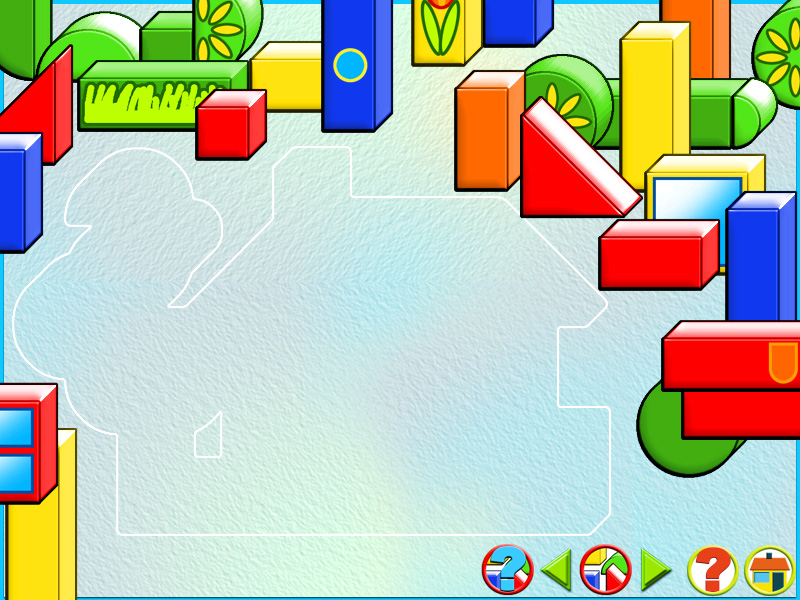 «Развитие творческих способностей дошкольников посредством конструктивной деятельности».
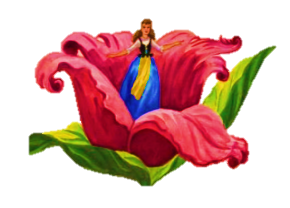 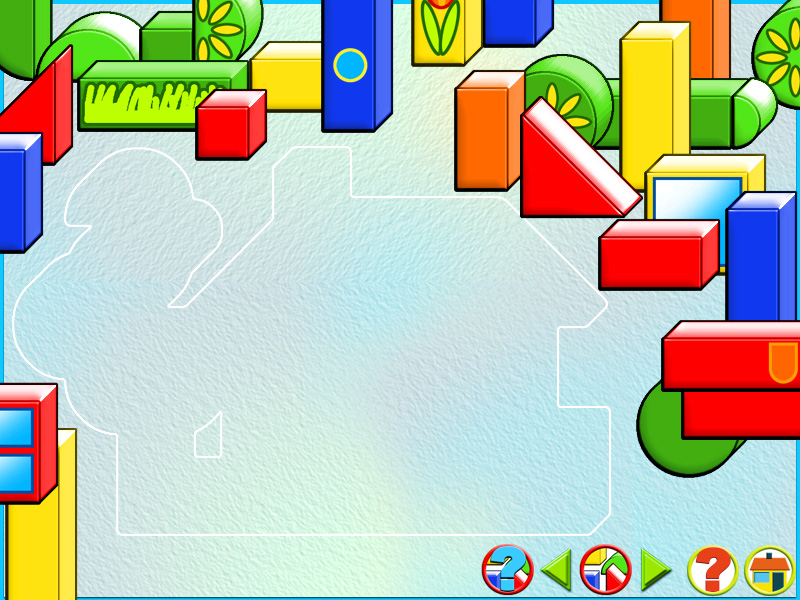 Уважаемые посетители, нашего стенда!Мы хотим поделиться с вами идеей использования детского конструктора «Бабашки», который недавно появился в нашем детском саду. Хотя, для данной деятельности, может подойти любой конструктор.   А ещё нужна фантазия и воображение, и тогда творчеству нет предела.
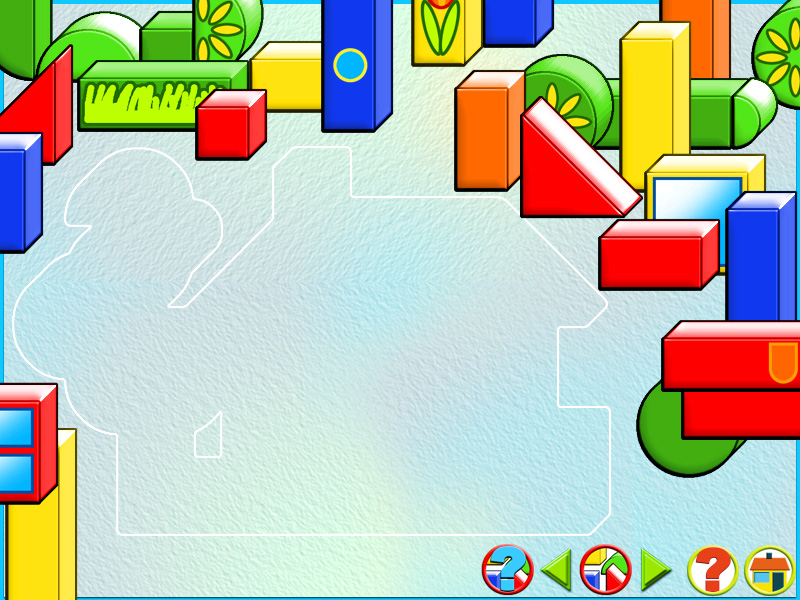 Когда в группах появился большой новый конструктор, то сначала дети просто с удовольствием создавали из него различные постройки и конструкции.
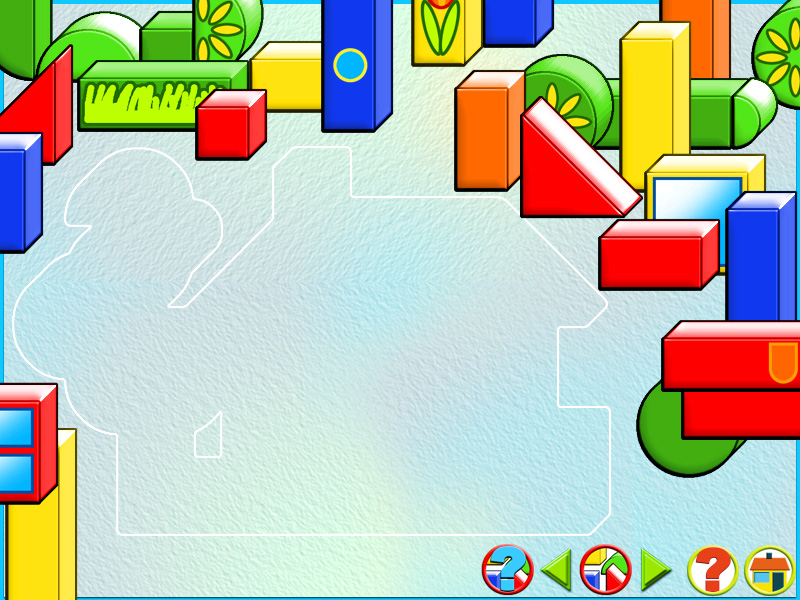 Но однажды пришла идея, а что, если не останавливаться на конструировании и поэкспериментировать. Обратили внимание детей на тень, которая появляется от постройки в солнечный день или при искусственном освещении.
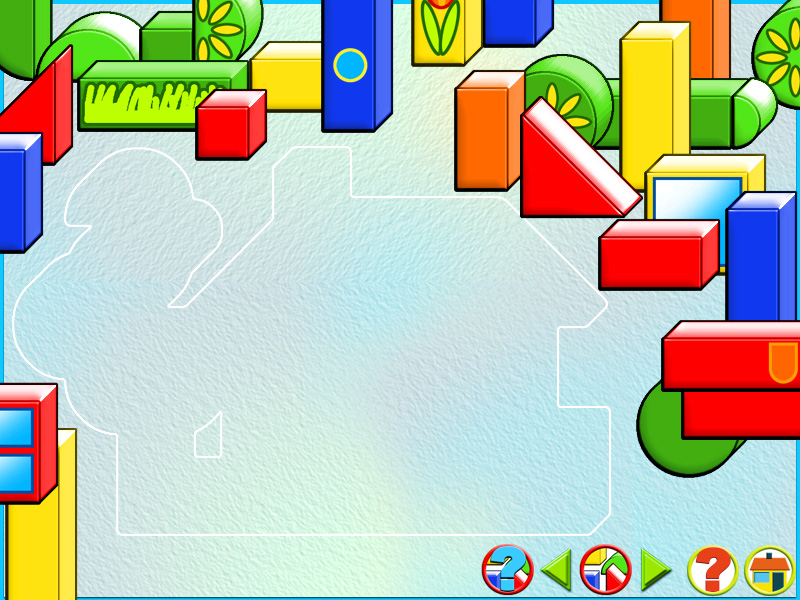 И предложили: «А что, если эту тень от постройки детям перенести на бумагу и пофантазировать?» Детям очень понравилась эта идея, и они принялись за работу.
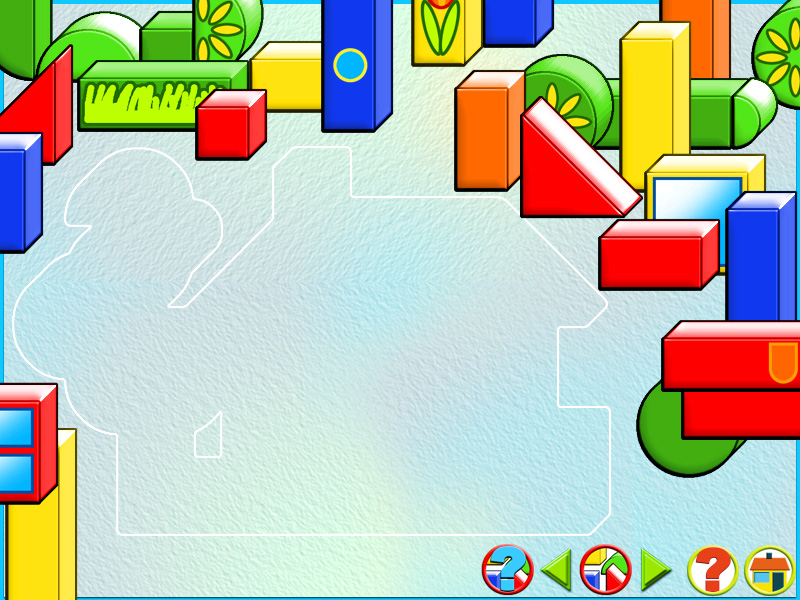 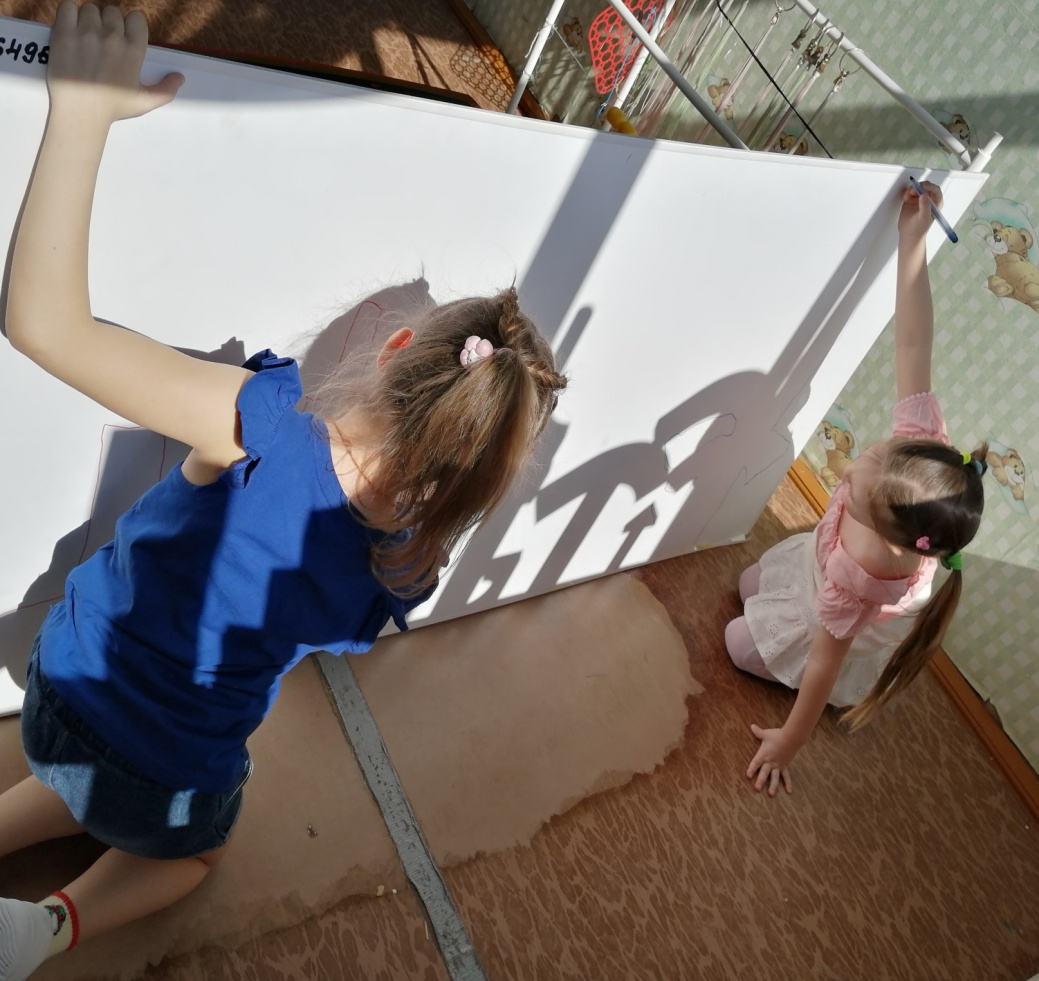 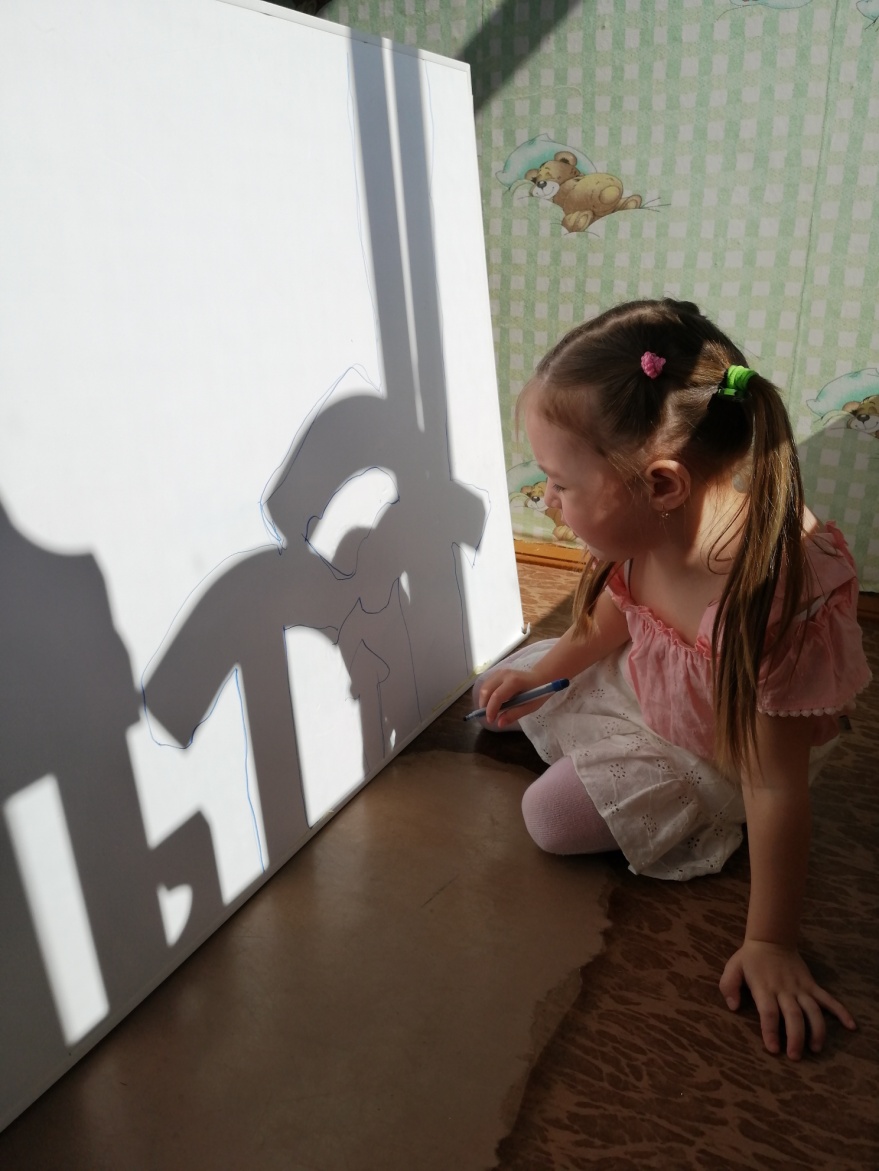 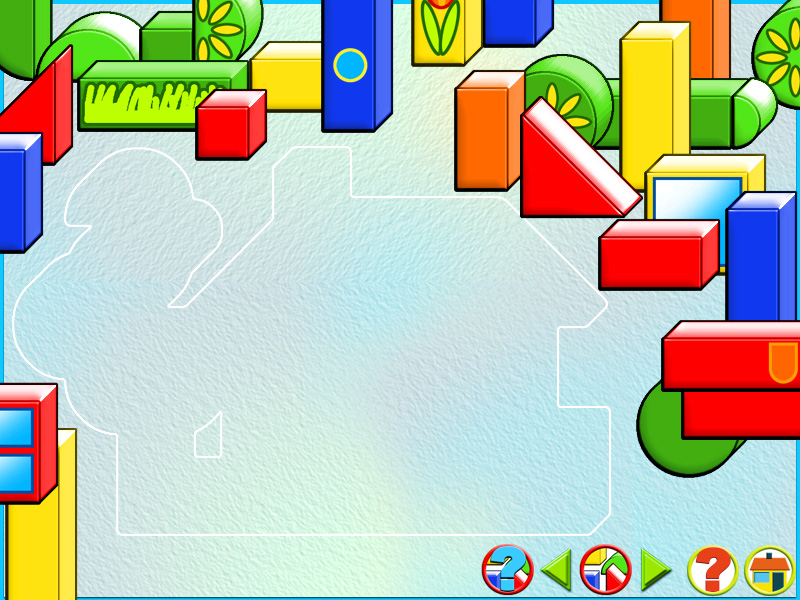 Далее, путем дорисовывания деталей, раскрашивания, фантазии и творчества у детей получалось создать на бумаге необычные постройки.
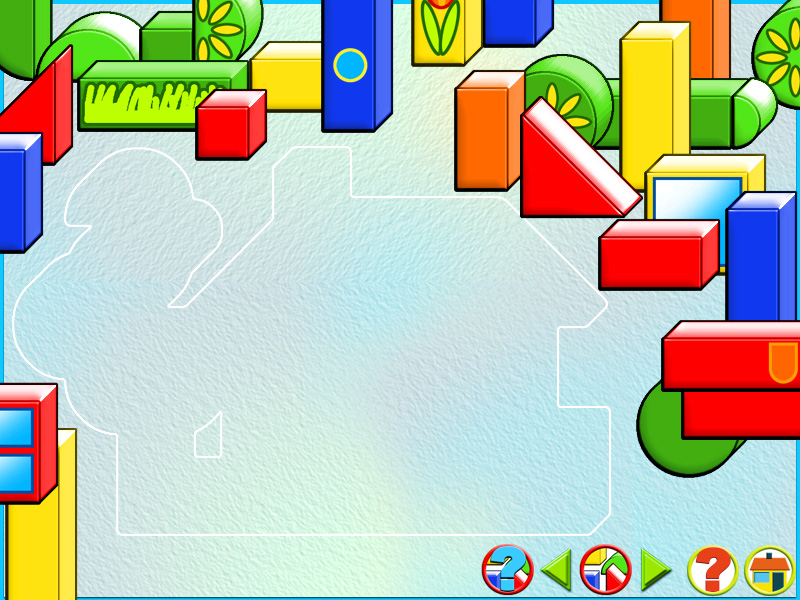 Далее,  путем дорисовывания деталей и раскрашивания,  можно создавать волшебные города и многое другое.
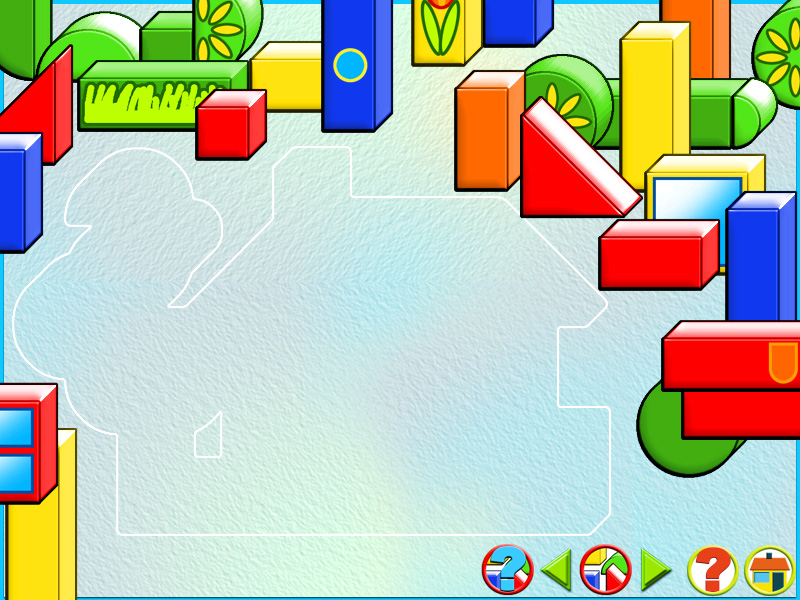 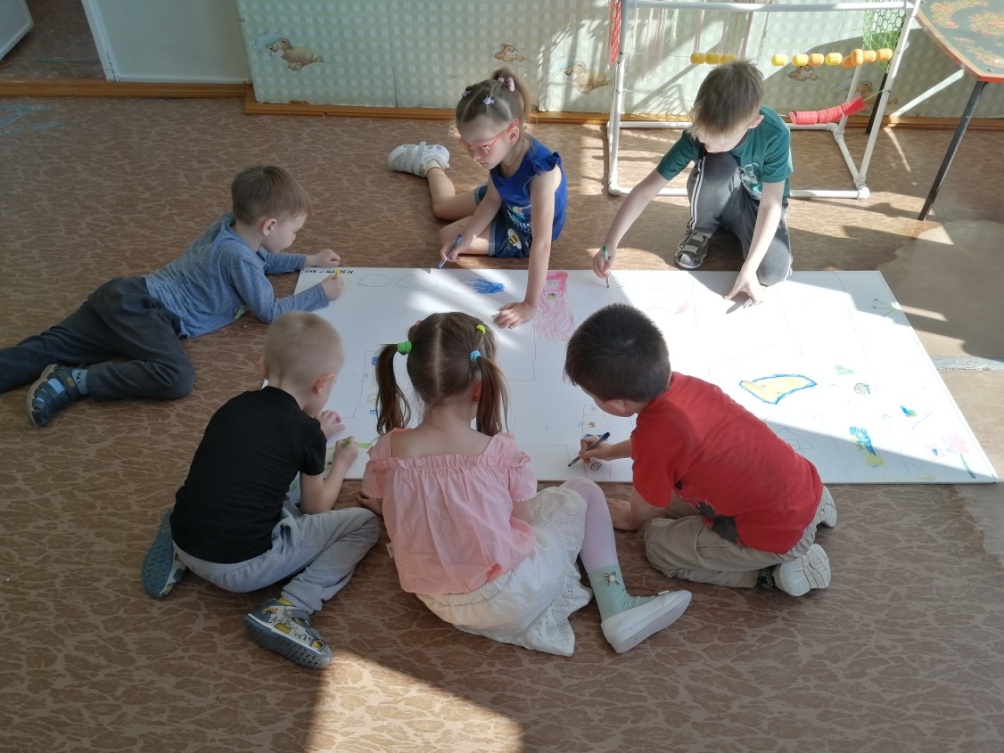 Детям это увлечение очень понравилось.
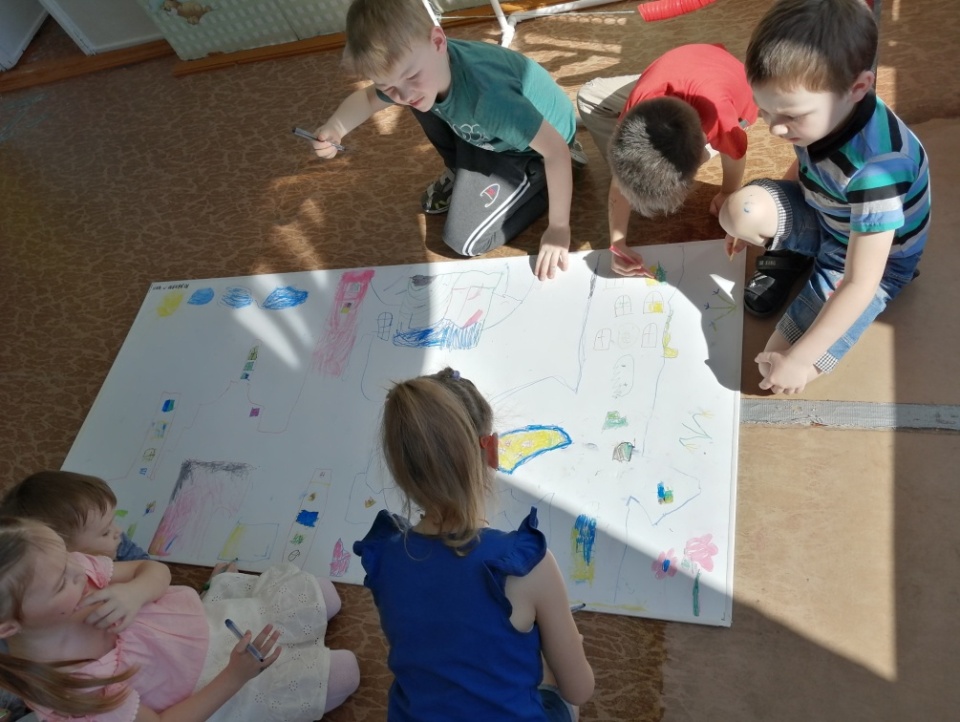 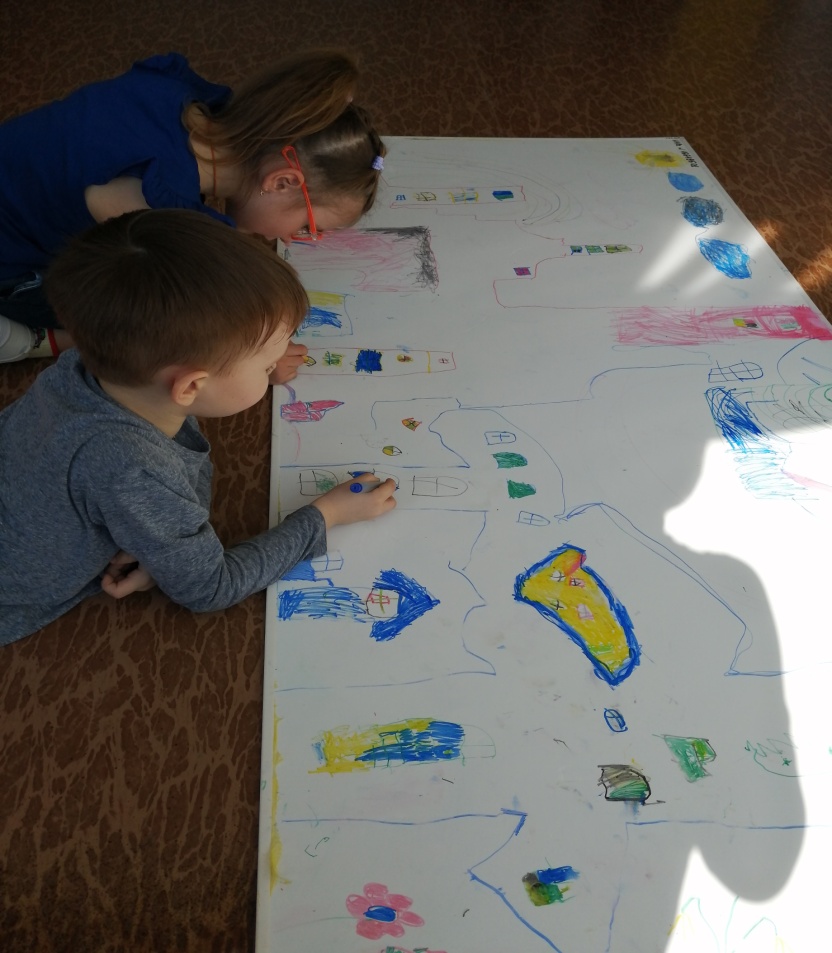 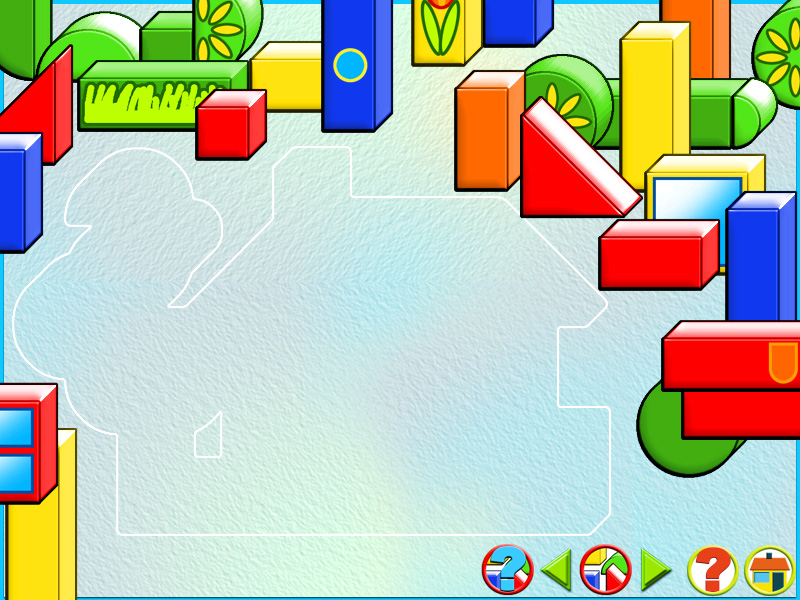 Все это способствует развитию творческих способностей, фантазии, воображения, конструктивных навыков.А еще, такая совместная деятельность, позволяет детям взаимодействовать друг с другом, работать в группах сообща, что, несомненно, пригодиться им  при поступлении в школу.
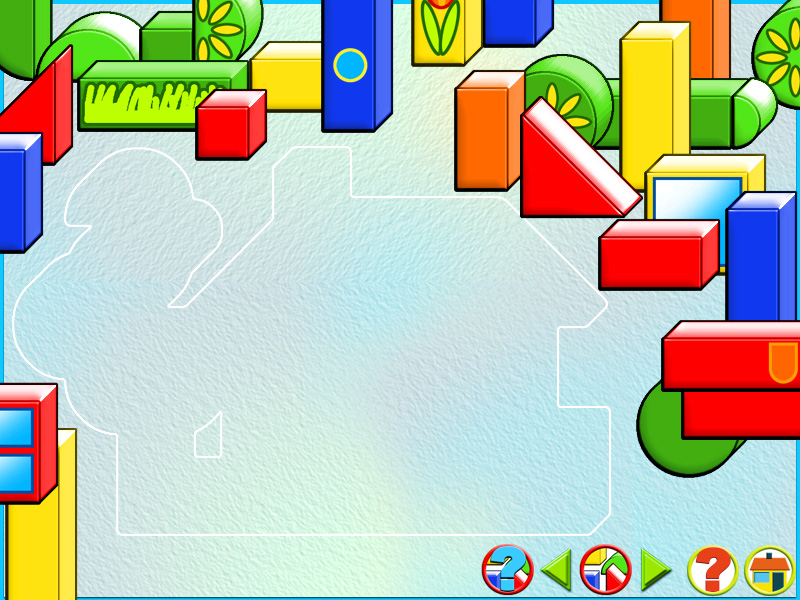 Спасибо за внимание!Желаем всем творческих успехов!
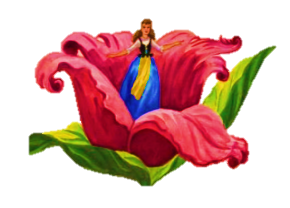